THE RAPTURE
What and When? – Part 65
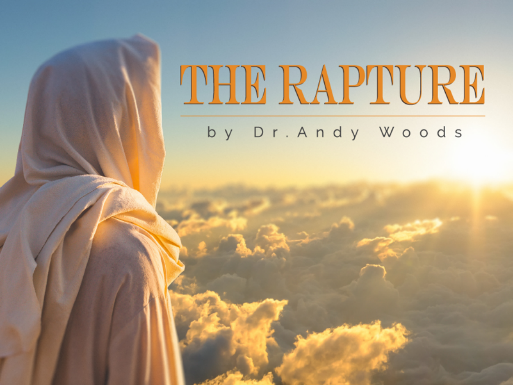 Andrew Marshall Woods, Th.M., JD., PhD.
Sr. Pastor, Sugar Land Bible Church
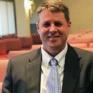 The RaptureCourse Overview
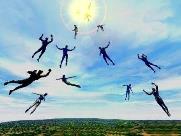 What is the Rapture?
When is the Rapture?
Strengthening the Pre-Tribulational case
The opposing views
One second after the Rapture
Questions & Answers
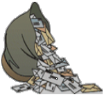 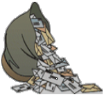 MAIL BAG
Raise up at the Last Day (John 6:39, 40, 44)
Application of Olivet Discourse to the Church?
This generation?
No rapture?
Earth restored after Tribulation?
First seal already opened?
Salvation in the Tribulation?
Global reset & Revelation 13?
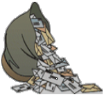 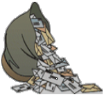 MAIL BAG
Raise up at the Last Day (John 6:39, 40, 44)
Application of Olivet Discourse to the Church?
This generation?
No rapture?
Earth restored after Tribulation?
First seal already opened?
Salvation in the Tribulation?
Global reset & Revelation 13?
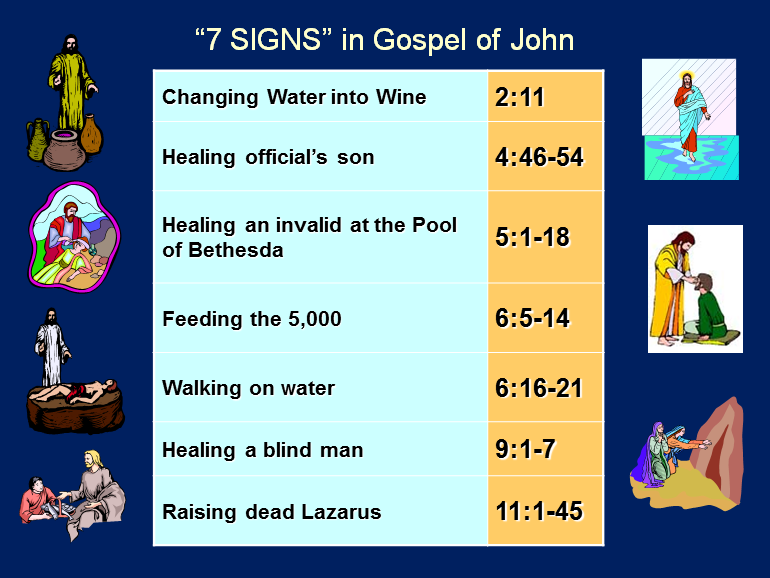 Outline of John
Daniel 12:2
“Many of those who sleep in the dust of the ground will awake, these to everlasting (olam) life, but the others to disgrace and everlasting (olam) contempt.”
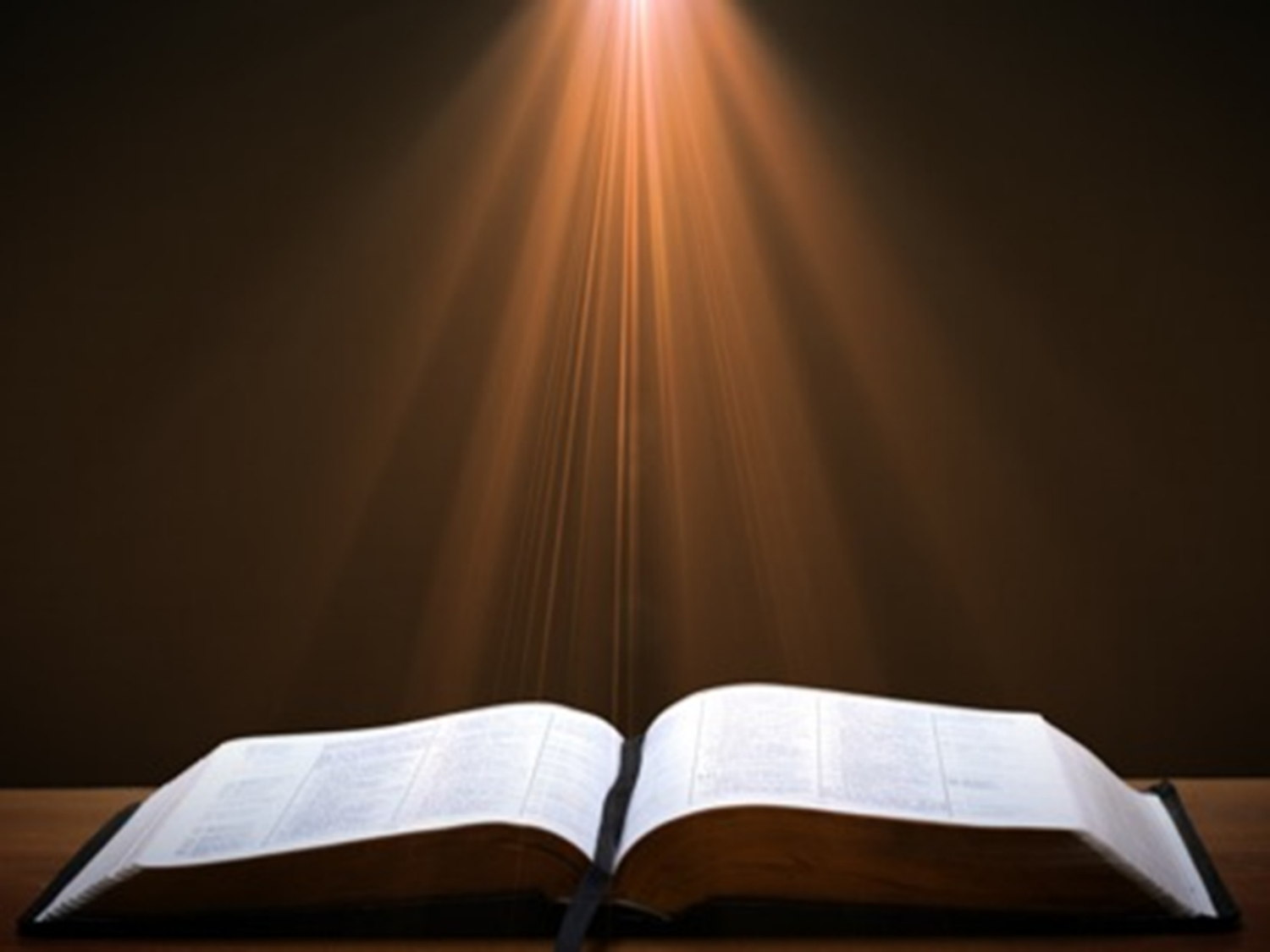 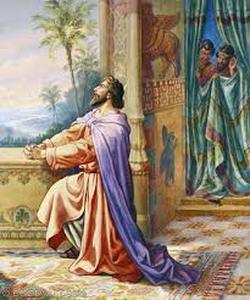 Outline of John
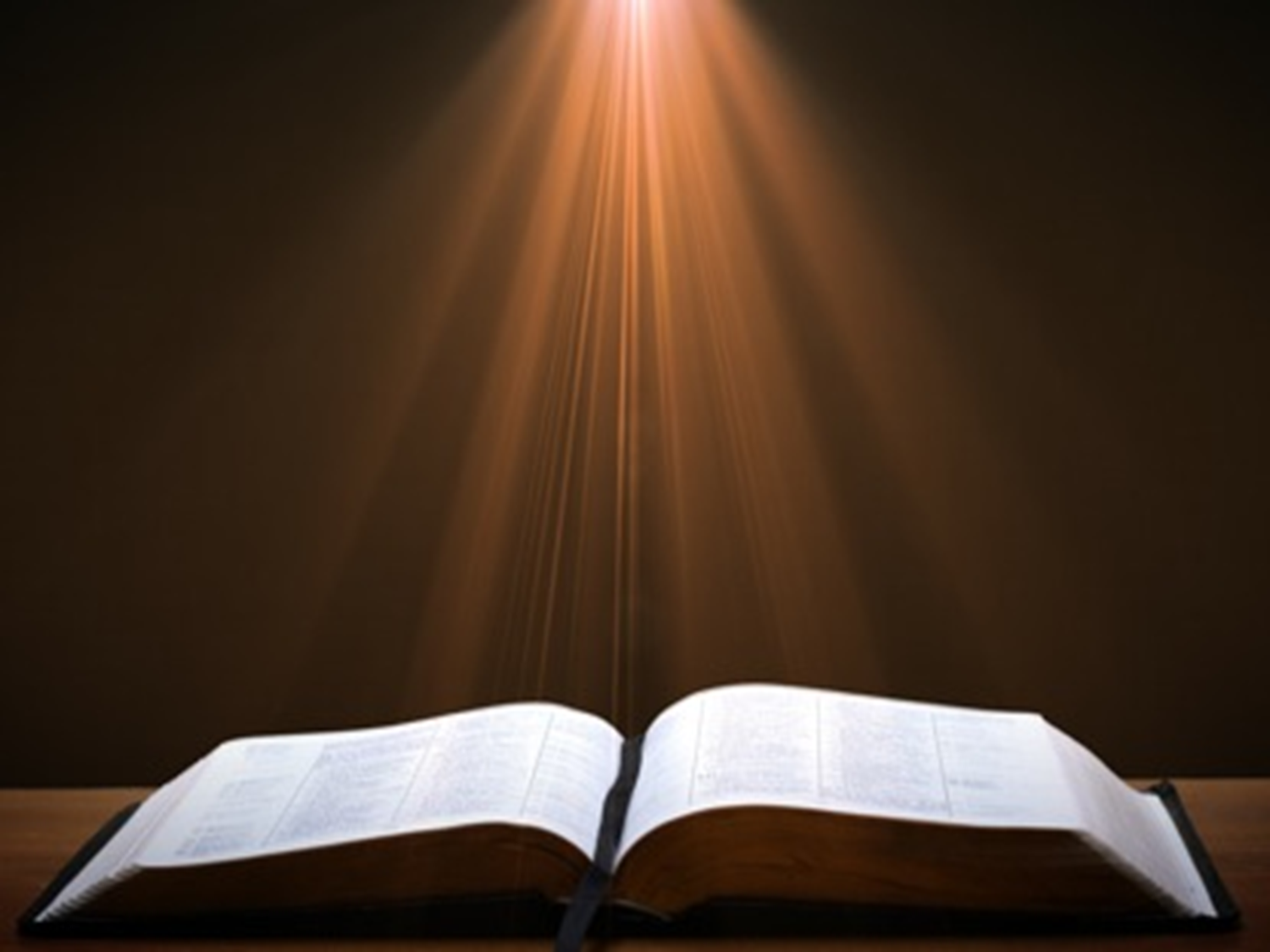 John 14:1–4
1 “Do not let your heart be troubled; believe in God, believe also in Me. 2 “In My Father’s house are many dwelling places; if it were not so, I would have told you; for I go to prepare a place for you. 3 “If I go and prepare a place for you, I will come again and receive you to Myself, that where I am, there you may be also. 4 “And you know the way where I am going.”
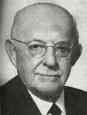 New Mystery Truth
“But here in John 14 the Lord gives a new and unique revelation; He speaks  of something which no prophet had promised, or even could promise. Where is it written that this Messiah would come and instead of gathering His saints into an earthly Jerusalem, would take them to the Father's house, to the very place where He is? It is something new.”
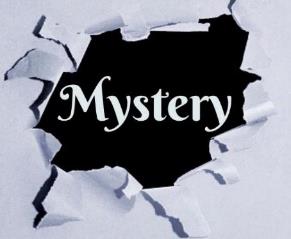 Arno C. Gaebelein, The Gospel of John, 268.
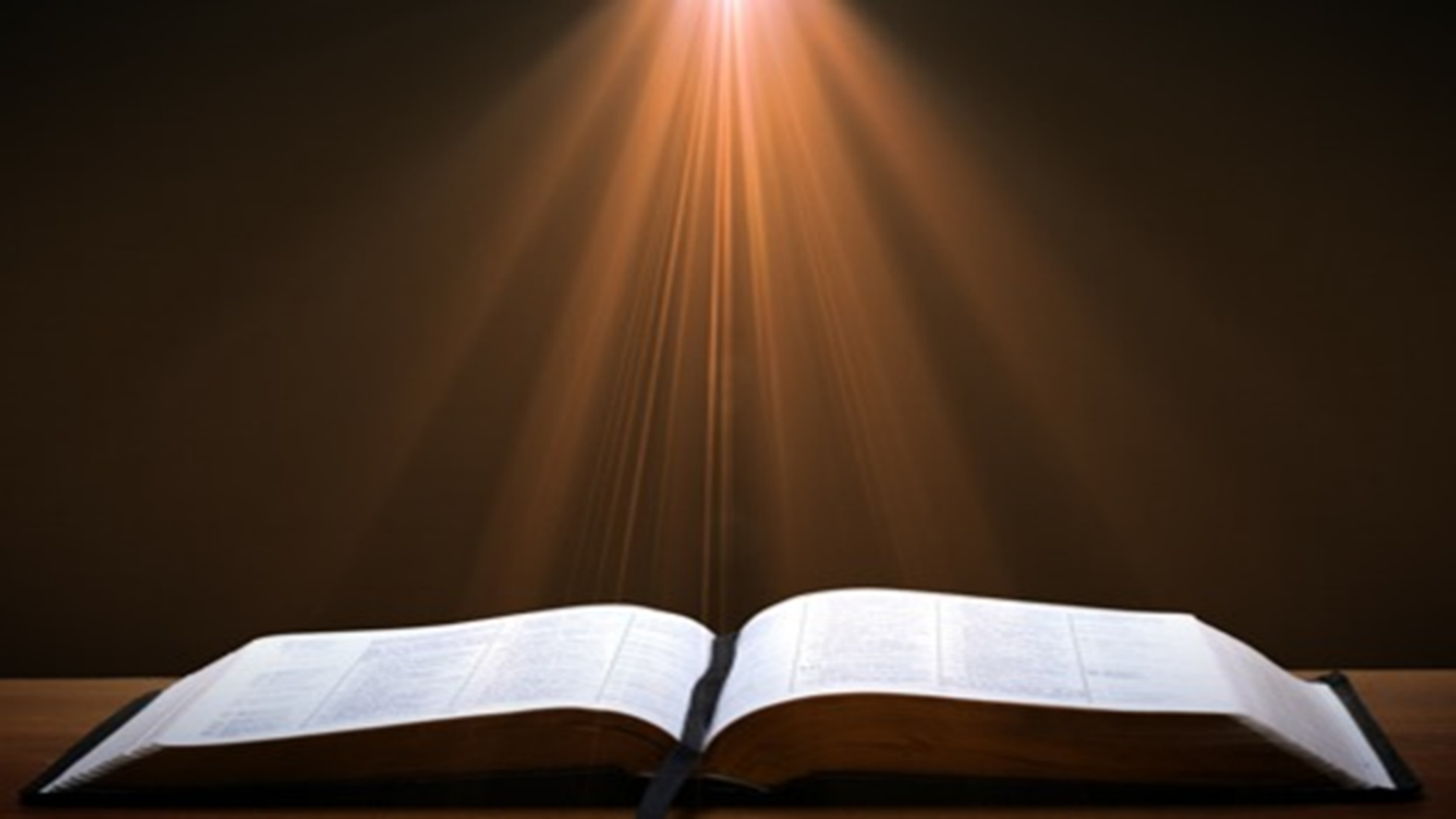 Matthew 16:18
I also say to you that you are Peter, and upon this rock I will build [oikodomeō] My church; and the gates of Hades will not overpower it.
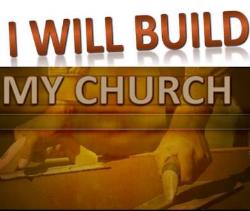 Ephesians 3:3-6
“3 that by revelation there was made known to me the mystery, as I wrote before in brief. 4 By referring to this, when you read you can understand my insight into the mystery of Christ, 5 which in other generations was not made known to the sons of men, as it has now been revealed to His holy apostles and prophets in the Spirit; 6 to be specific, that the Gentiles are fellow heirs and fellow members of the body, and fellow partakers of the promise in Christ Jesus through the gospel”.
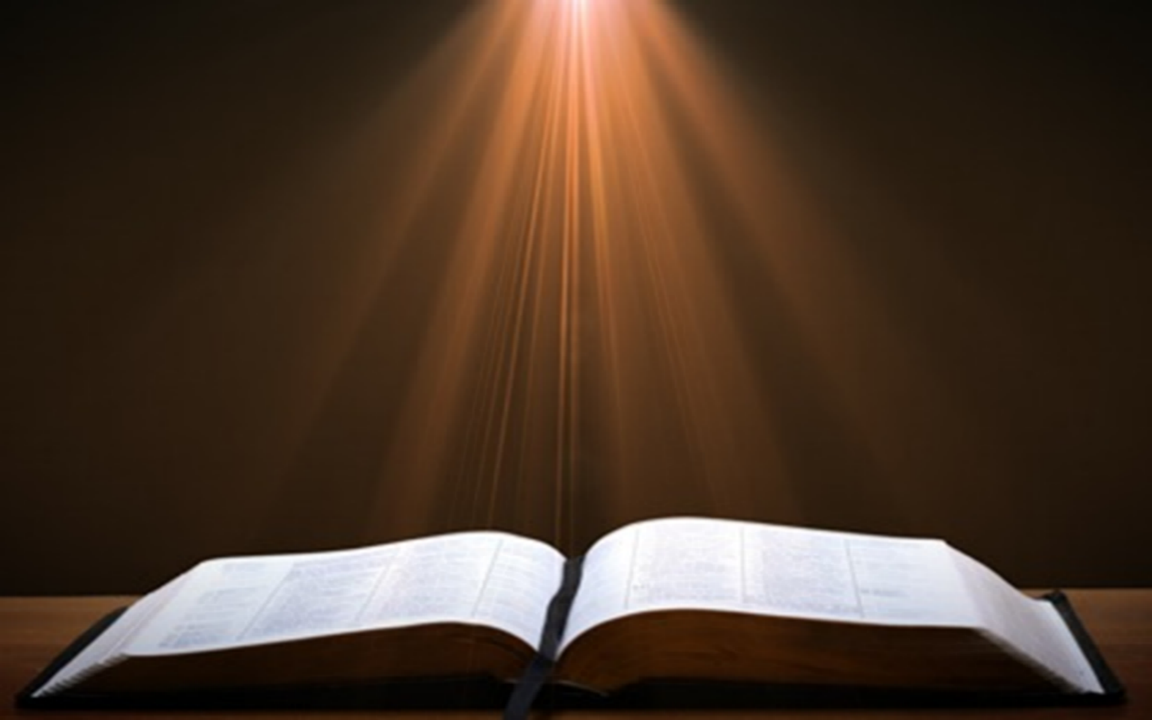 Colossians 1:26
“that is, the mystery which has been hidden from the past ages and generations, but has now been manifested to His saints.”
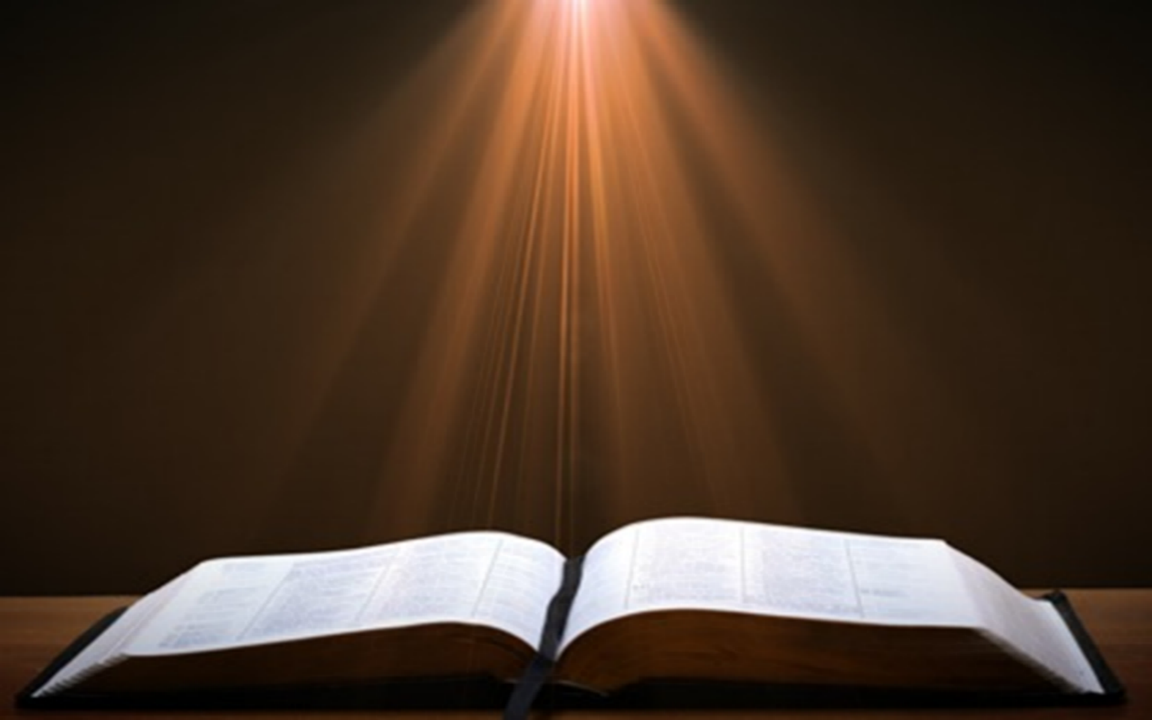 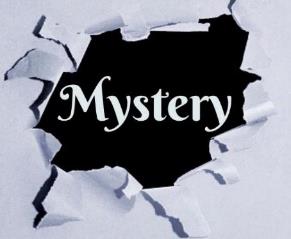 “Mystery” Defined
“In the N.T, it [mystērion] denotes, not the mysterious (as with the Eng. word), but that which, being outside the range of unassisted natural apprehension, can be made known only by Divine revelation, and is made known in a manner and at a time appointed by God, and to those who are illumined by His Spirit.”
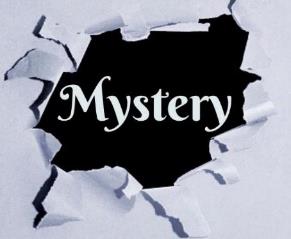 W. E. Vine, Merrill F. Unger, and William White, Vine's Complete Expository Dictionary of the Old and New Testament Words (Nashville: Nelson, 1996), 424.
1 Corinthians 15:51
“Behold, I tell you a mystery [mystērion]; we will not all sleep, but we will all be changed.”
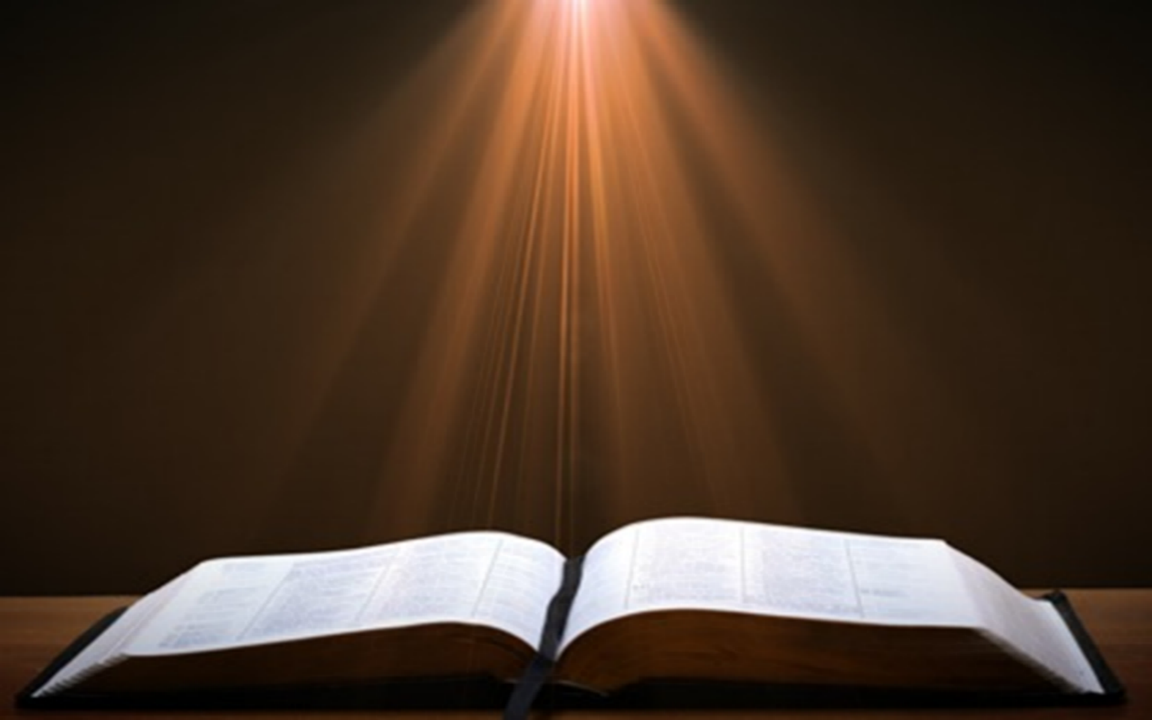 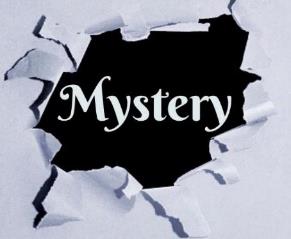 1 Corinthians 15:20-23
“20 But now Christ has been raised from the dead, the first fruits of those who are asleep. 21-For since by a man came death, by a man also came the resurrection of the dead. 22 For as in Adam all die, so also in Christ all will be made alive. 23 But each in his own order (tagma): Christ the first fruits, after that those who are Christ’s at His coming.”
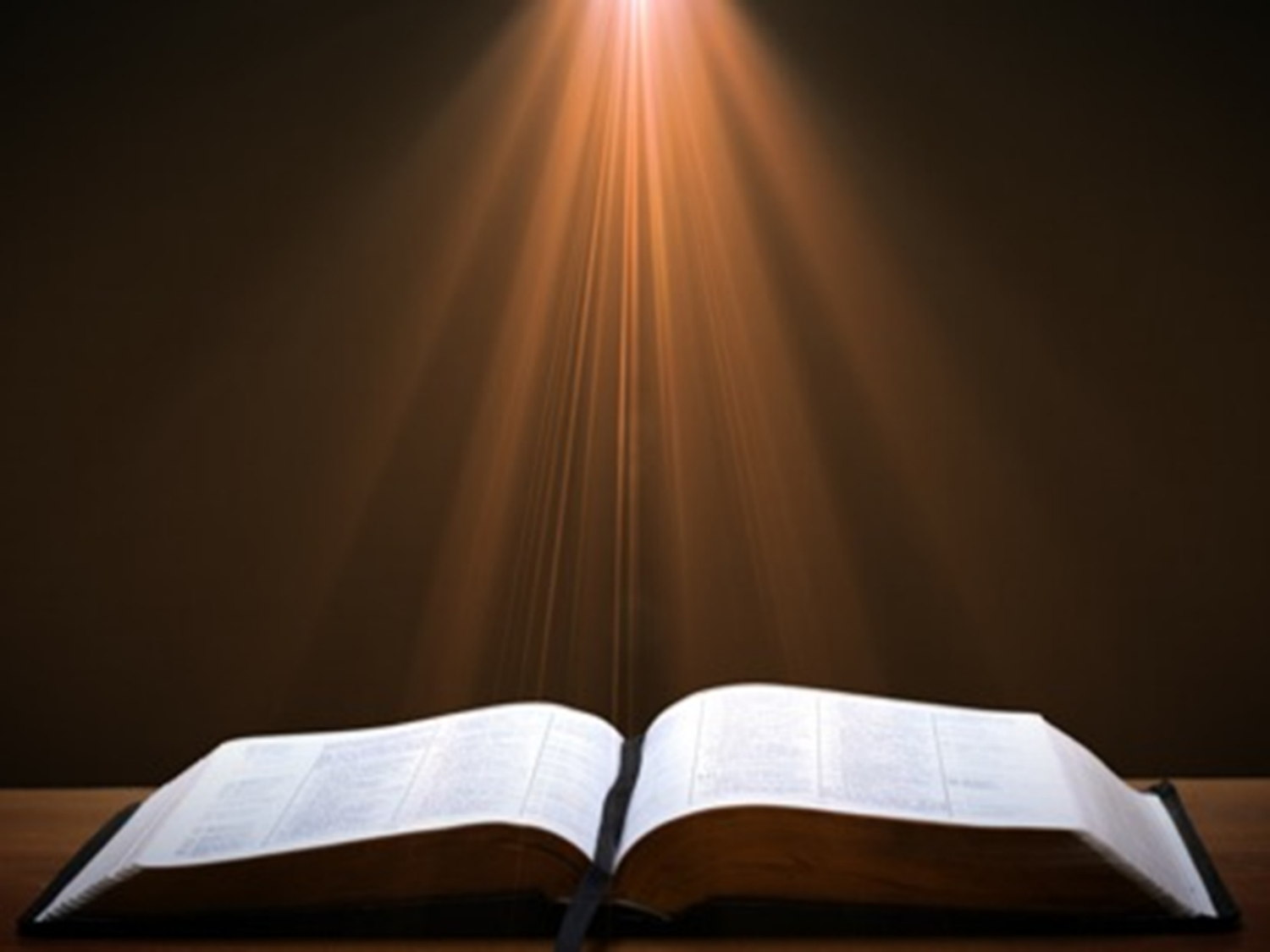 God’s Resurrection Program
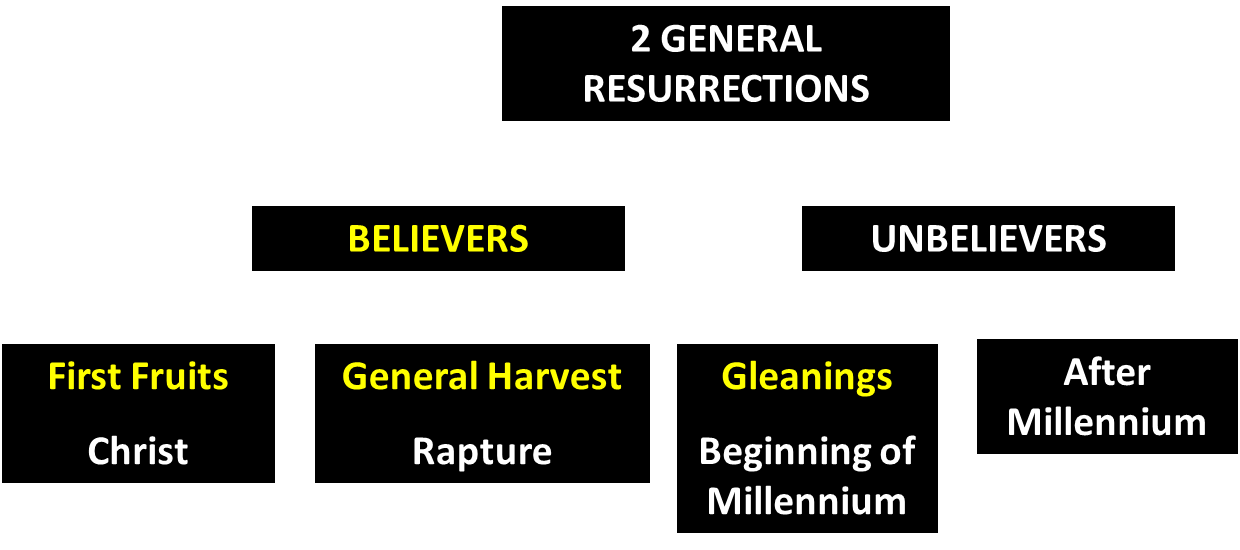 Genesis 3:15
“And I will put enmity Between you and the woman, And between your seed and her seed; He shall bruise you on the head, And you shall bruise him on the heel.”
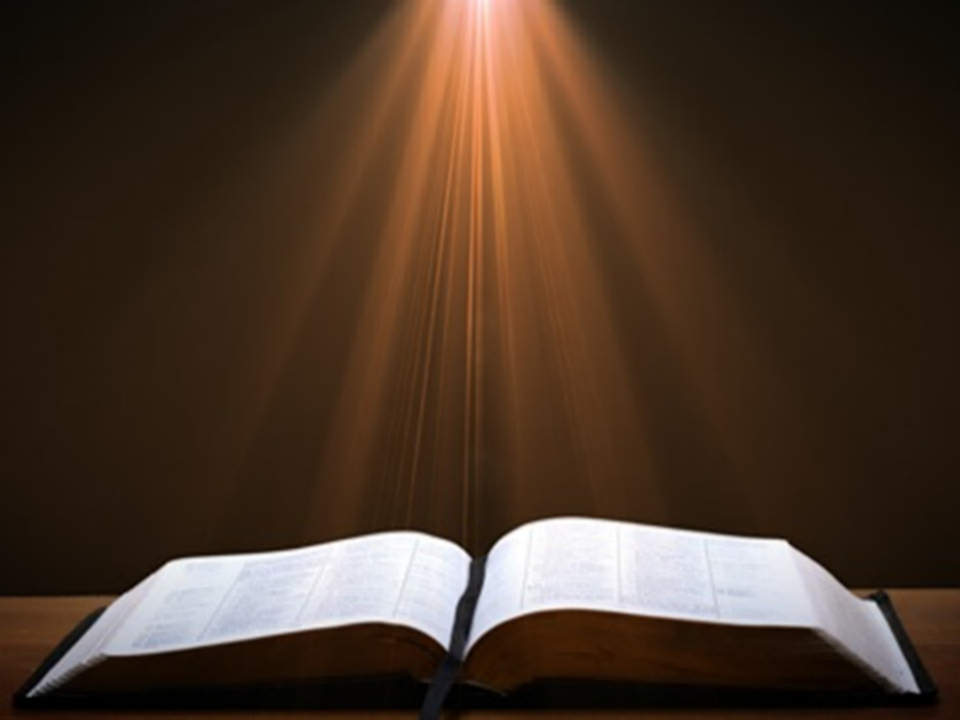 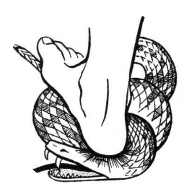 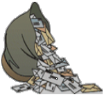 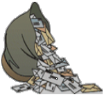 MAIL BAG
Raise up at the Last Day (John 6:39, 40, 44)
Application of Olivet Discourse to the Church?
This generation?
No rapture?
Earth restored after Tribulation?
First seal already opened?
Salvation in the Tribulation?
Global reset & Revelation 13?
Matthew 24:15-16, 20
“15 Therefore when you see the abomination of desolation which was spoken of through Daniel the prophet, standing in the holy place (let the reader understand) 16 then those who are in Judea must flee to the mountains…20 But pray that your flight will not be in the winter, or on a Sabbath.”
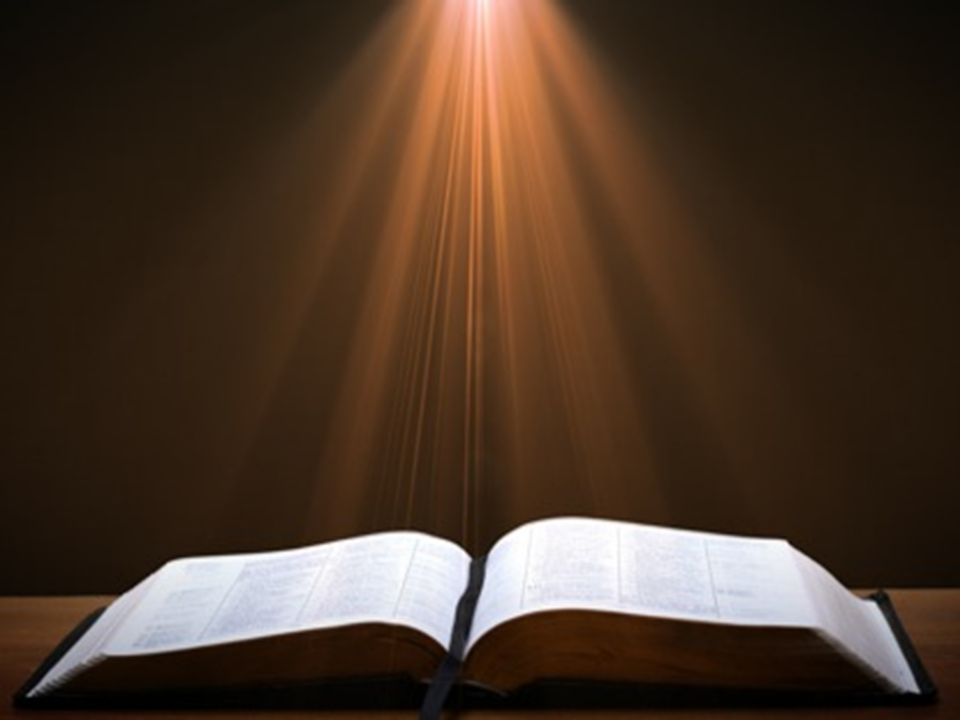 2 Timothy 3:16-17
“All Scripture is inspired by God [theopneustos] and profitable for teaching, for reproof, for correction, for training in righteousness; so that the man of God may be adequate, equipped for every good work.”
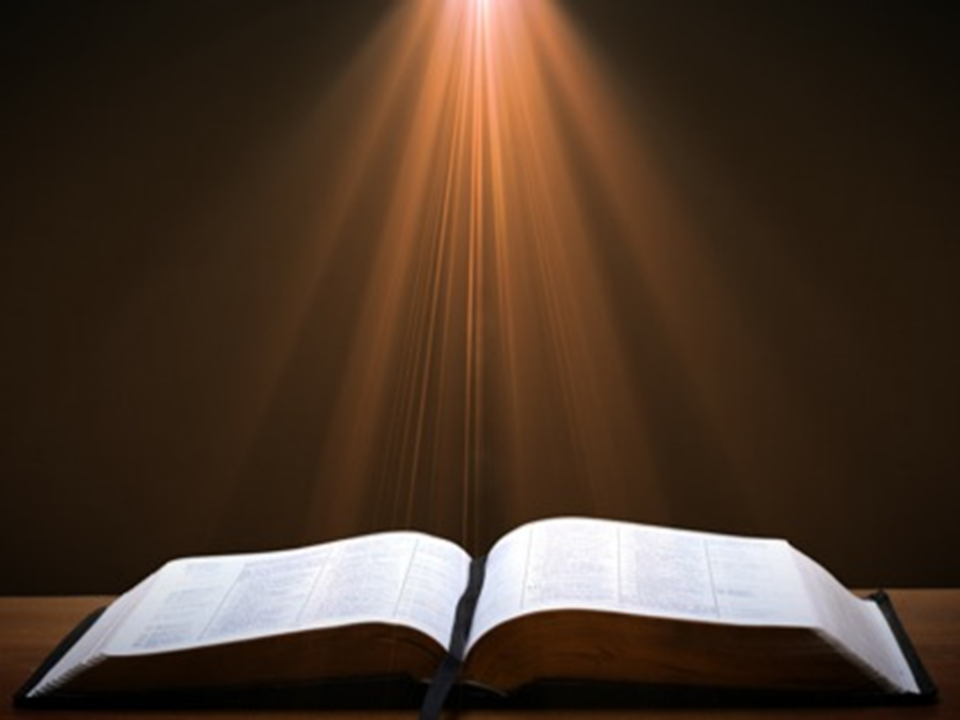 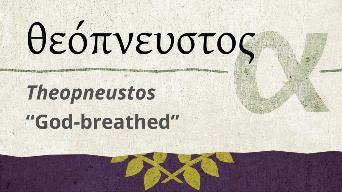 [Speaker Notes: hapaxlegomena]
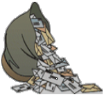 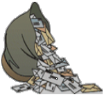 MAIL BAG
Raise up at the Last Day (John 6:39, 40, 44)
Application of Olivet Discourse to the Church?
This generation?
No rapture?
Earth restored after Tribulation?
First seal already opened?
Salvation in the Tribulation?
Global reset & Revelation 13?
Psalm 90:10
“As for the days of our life, they contain seventy years, Or if due to strength, eighty years, Yet their pride is but labor and sorrow; For soon it is gone and we fly away.”
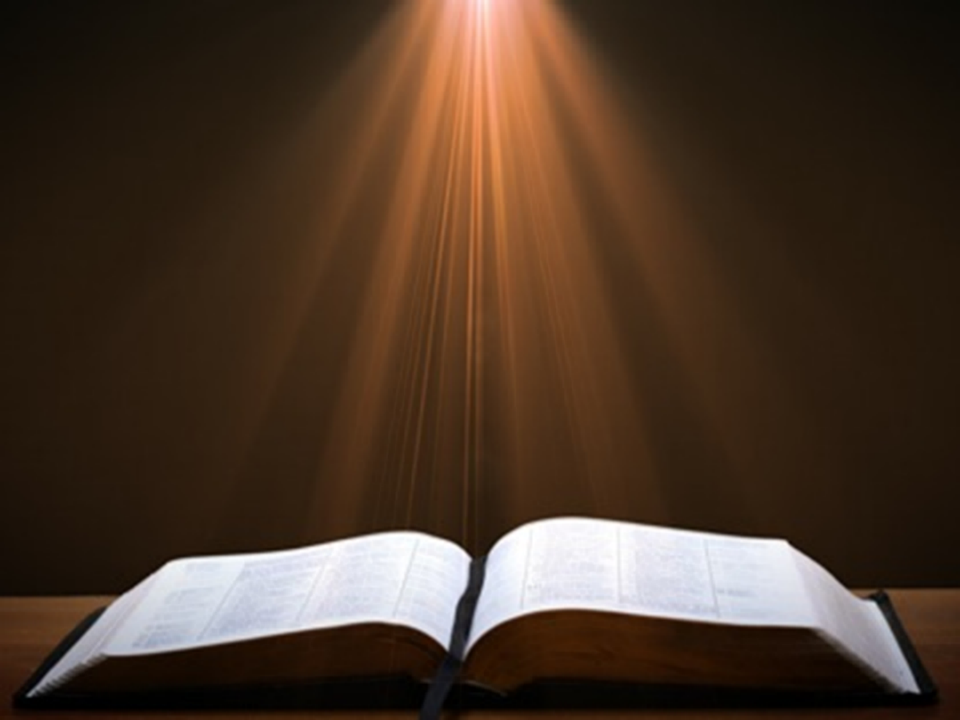 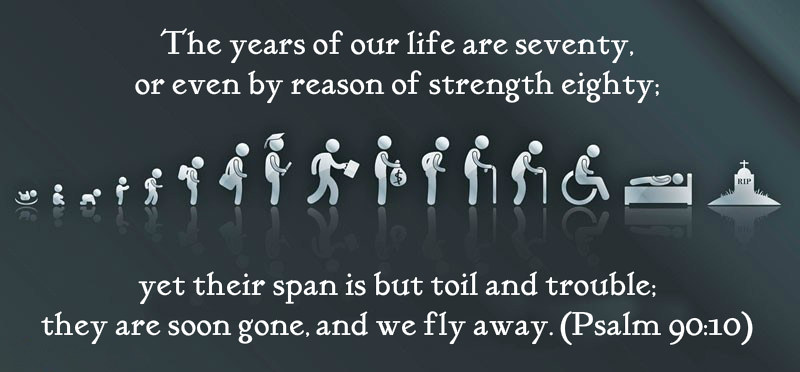 Matthew 24:15-16, 20
“15 Therefore when you see the abomination of desolation which was spoken of through Daniel the prophet, standing in the holy place (let the reader understand) 16 then those who are in Judea must flee to the mountains…20 But pray that your flight will not be in the winter, or on a Sabbath.”
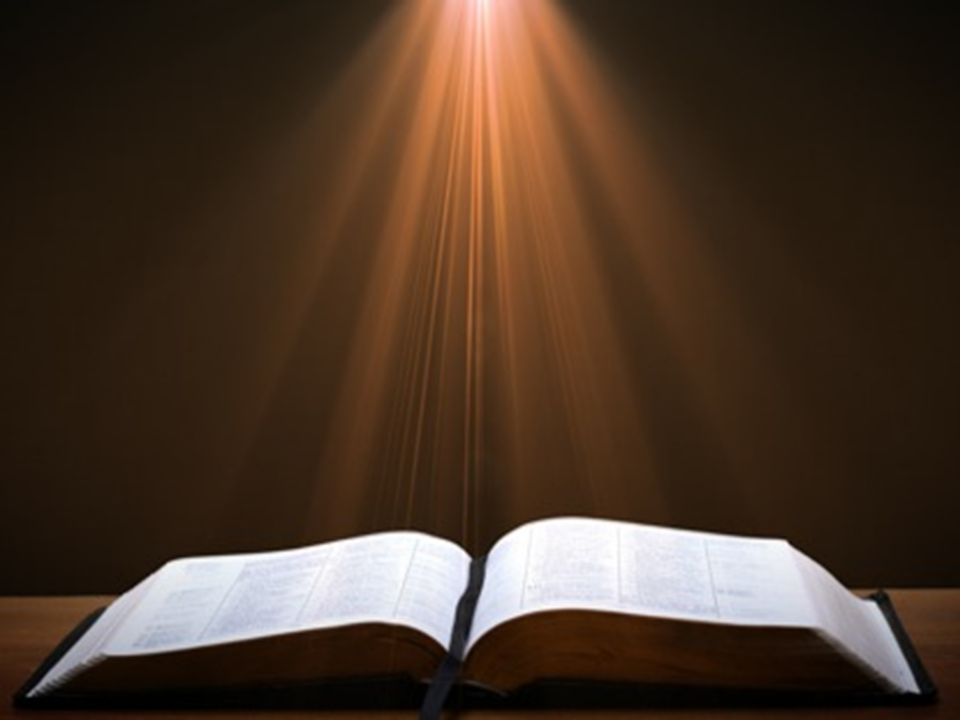 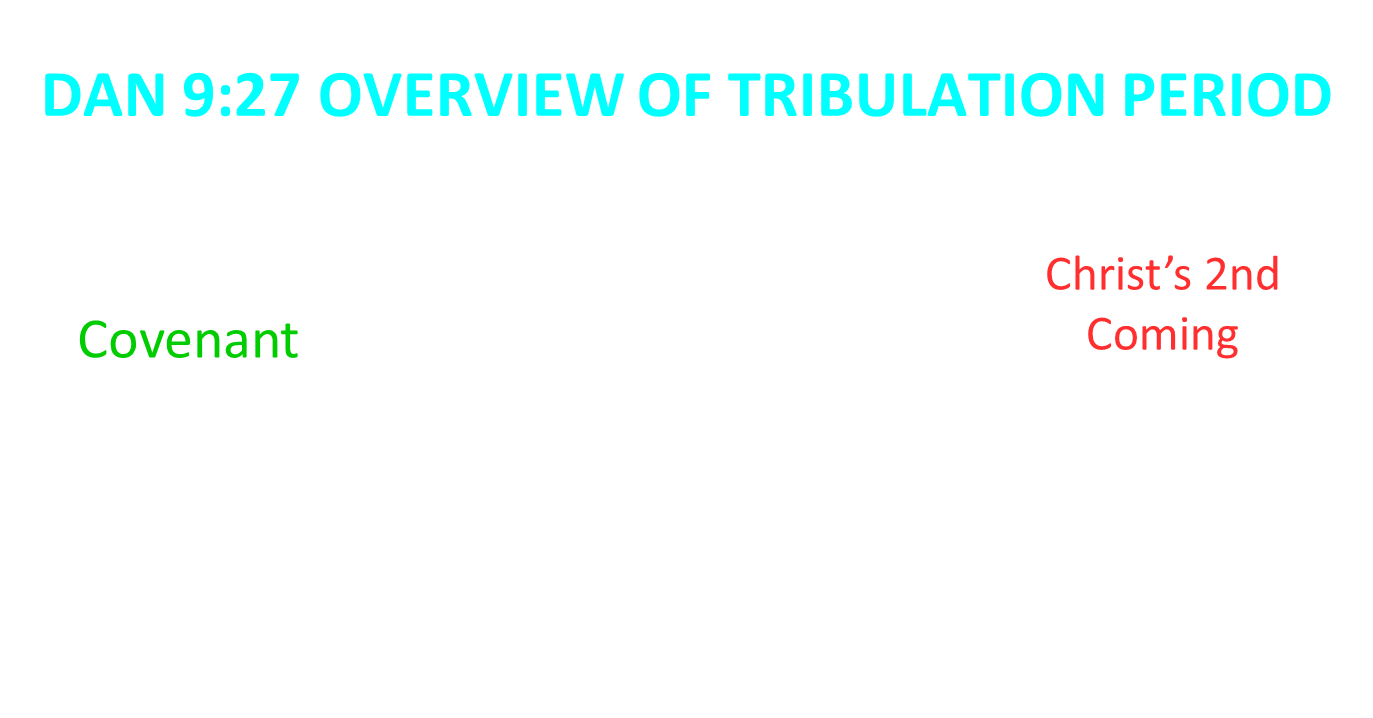 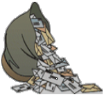 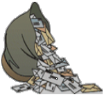 MAIL BAG
Raise up at the Last Day (John 6:39, 40, 44)
Application of Olivet Discourse to the Church?
This generation?
No rapture?
Earth restored after Tribulation?
First seal already opened?
Salvation in the Tribulation?
Global reset & Revelation 13?
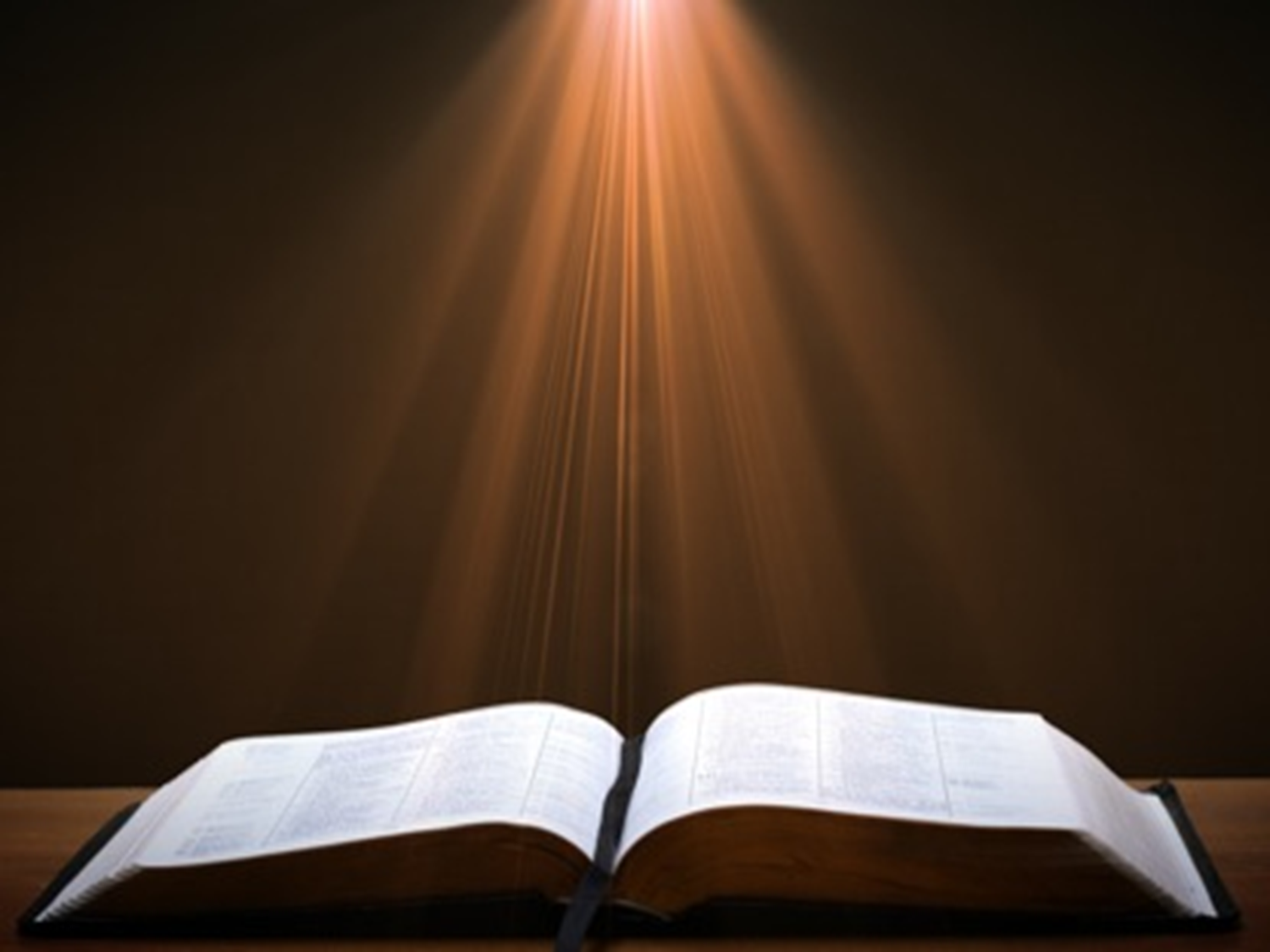 John 14:1–4
1 “Do not let your heart be troubled; believe in God, believe also in Me. 2 “In My Father’s house are many dwelling places; if it were not so, I would have told you; for I go to prepare a place for you. 3 “If I go and prepare a place for you, I will come again and receive you to Myself, that where I am, there you may be also. 4 “And you know the way where I am going.”
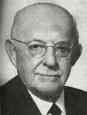 New Mystery Truth
“But here in John 14 the Lord gives a new and unique revelation; He speaks  of something which no prophet had promised, or even could promise. Where is it written that this Messiah would come and instead of gathering His saints into an earthly Jerusalem, would take them to the Father's house, to the very place where He is? It is something new.”
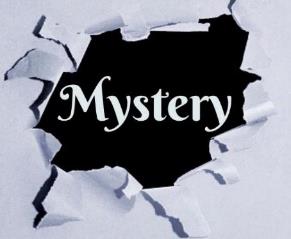 Arno C. Gaebelein, The Gospel of John, 268.
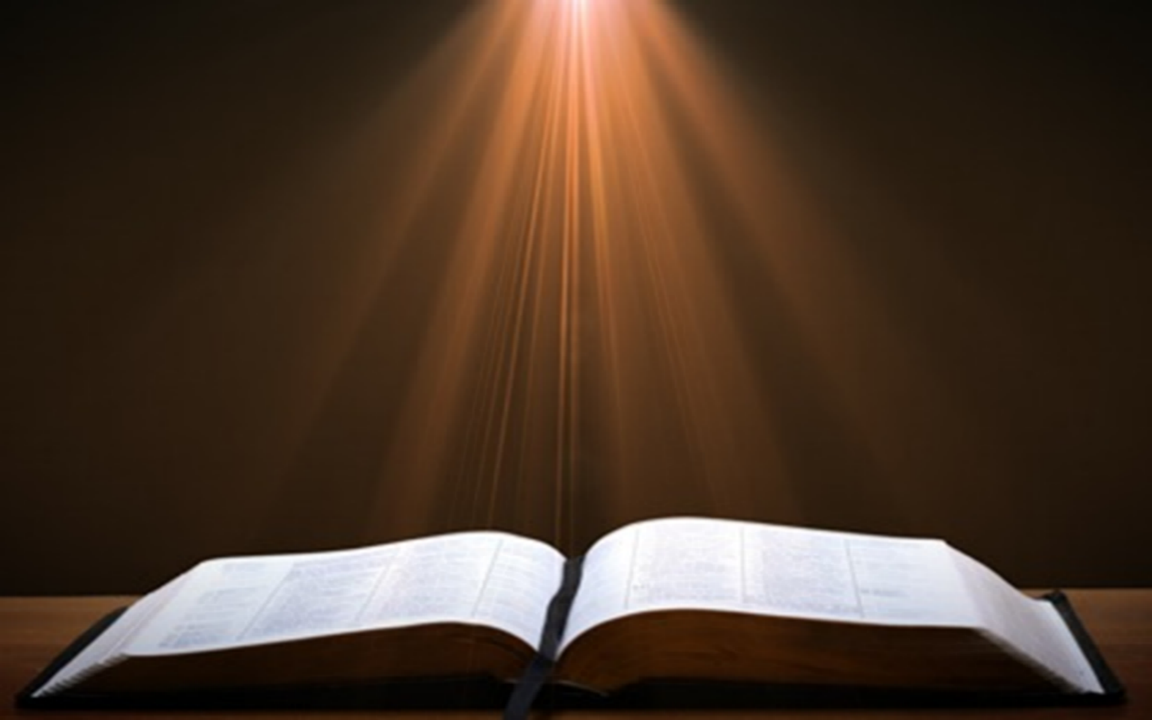 1 Thessalonians 4:13-18
. . . have fallen asleep. 16 For the Lord Himself will descend from heaven with a shout, with the voice of the archangel and with the trumpet of God, and the dead in Christ will rise first. 17 Then we who are alive and remain will be caught up [harpazō] together with them in the clouds to meet the Lord in the air, and so we shall always be with the Lord. 18 Therefore comfort one another with these words."
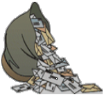 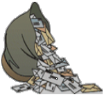 MAIL BAG
Raise up at the Last Day (John 6:39, 40, 44)
Application of Olivet Discourse to the Church?
This generation?
No rapture?
Earth restored after Tribulation?
First seal already opened?
Salvation in the Tribulation?
Global reset & Revelation 13?
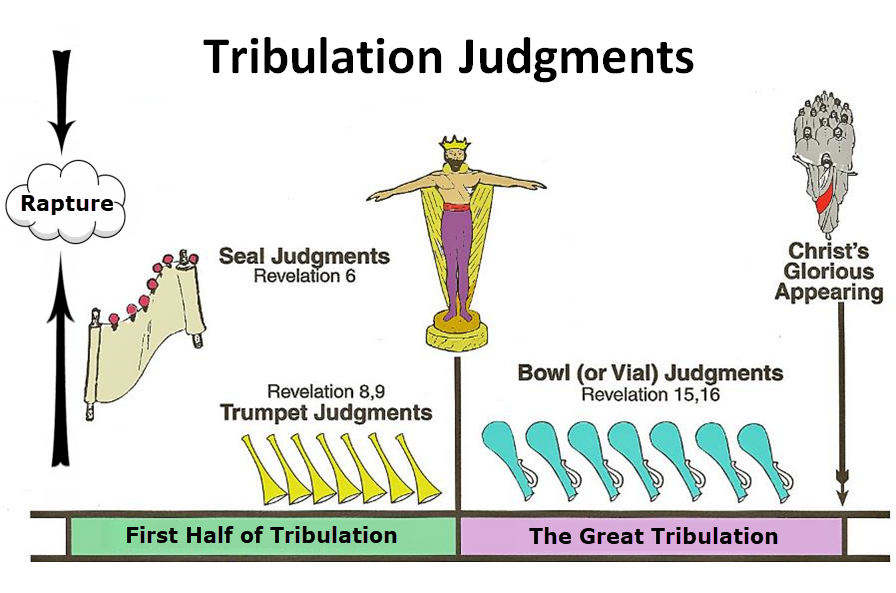 Genesis 8:22
While the earth remains, Seedtime and harvest, And cold and heat, And summer and winter, And day and night Shall not cease.
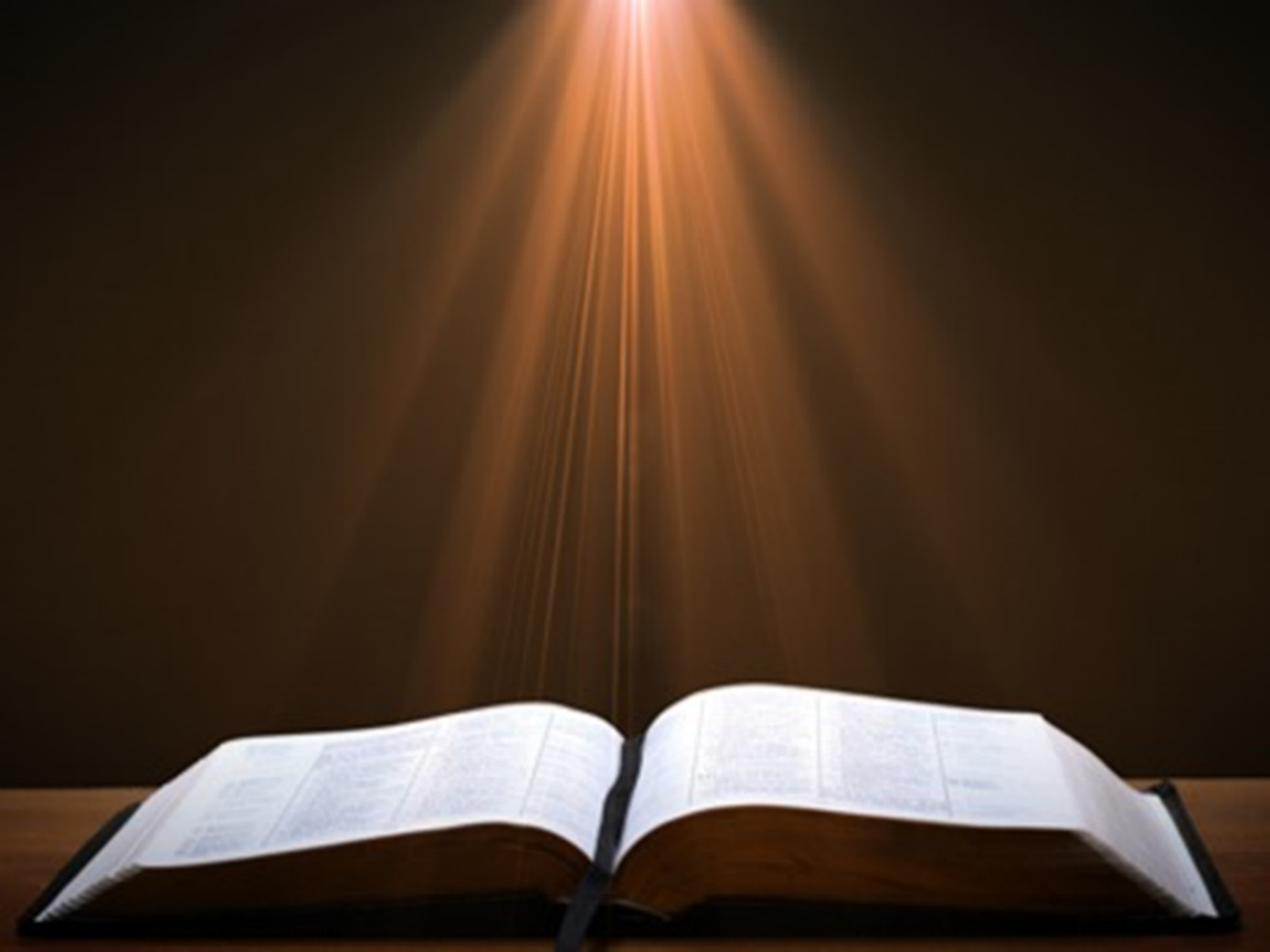 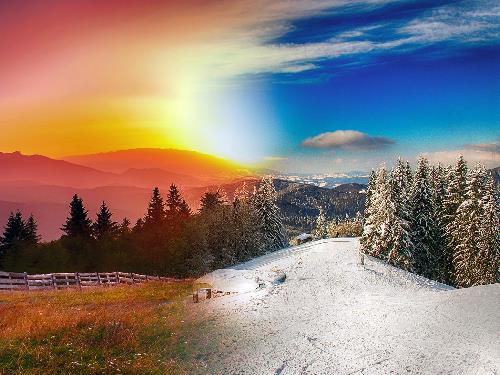 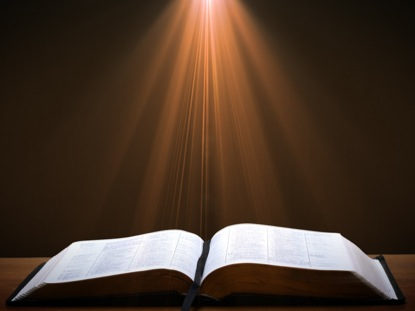 Revelation 1:6; 5:10
“1:6 and He has made us to be a kingdom, priests to His God and Father—to Him be the glory and the dominion forever and ever. Amen…5:10 You have made them to be a kingdom and priests to our God; and they will reign [basileuō] upon the earth [gē].”
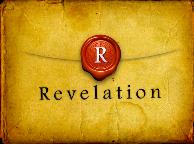 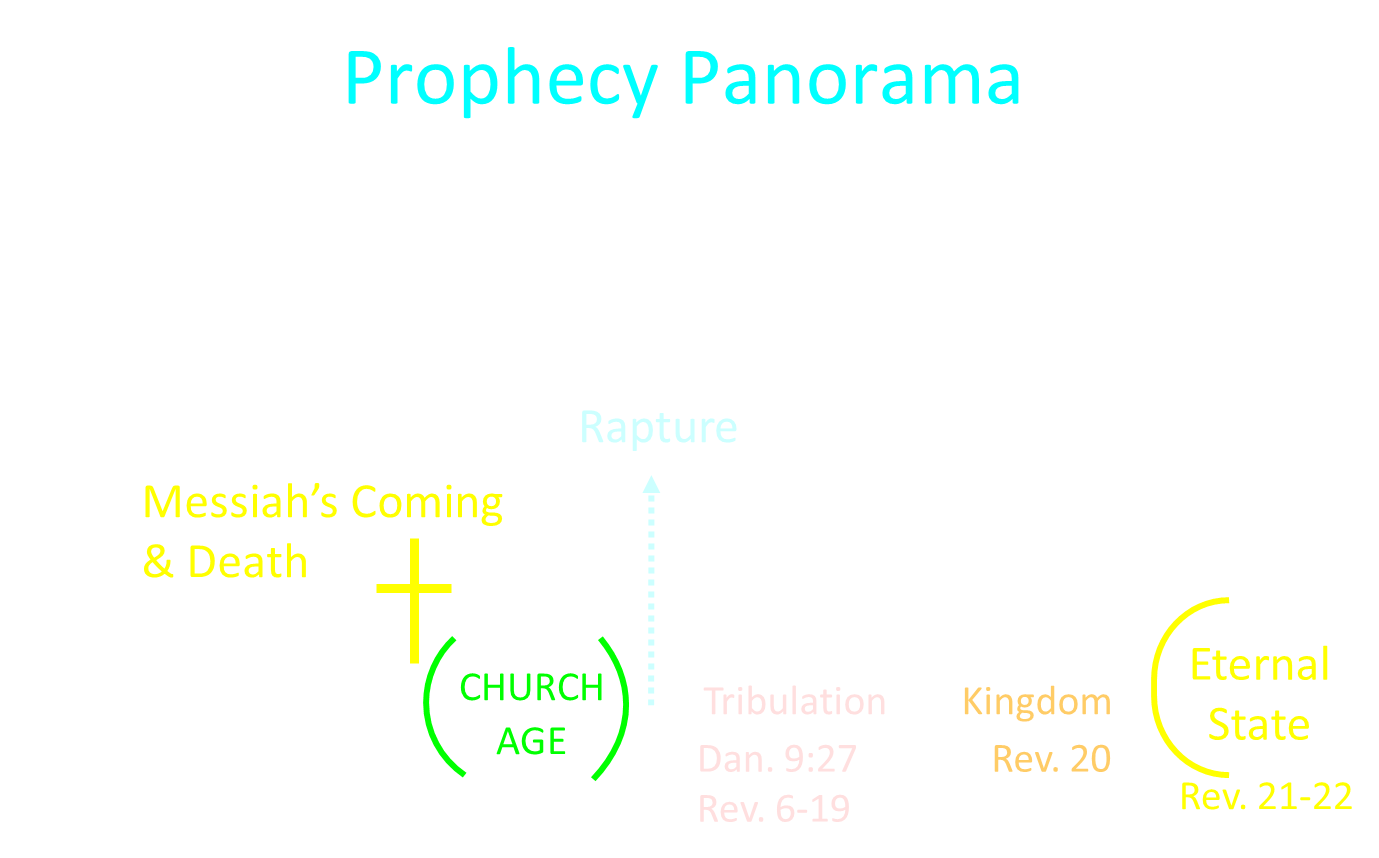 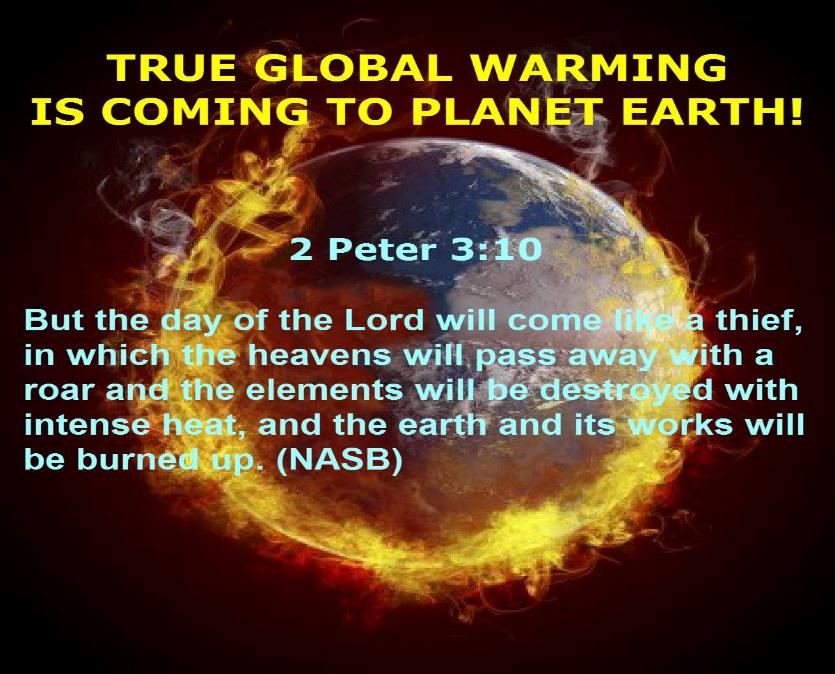 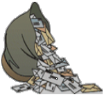 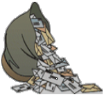 MAIL BAG
Raise up at the Last Day (John 6:39, 40, 44)
Application of Olivet Discourse to the Church?
This generation?
No rapture?
Earth restored after Tribulation?
First seal already opened?
Salvation in the Tribulation?
Global reset & Revelation 13?
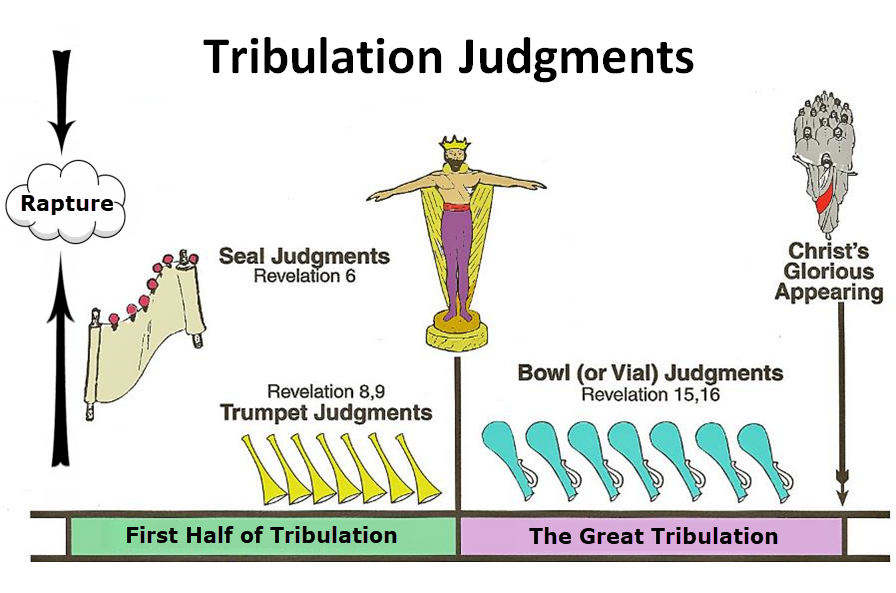 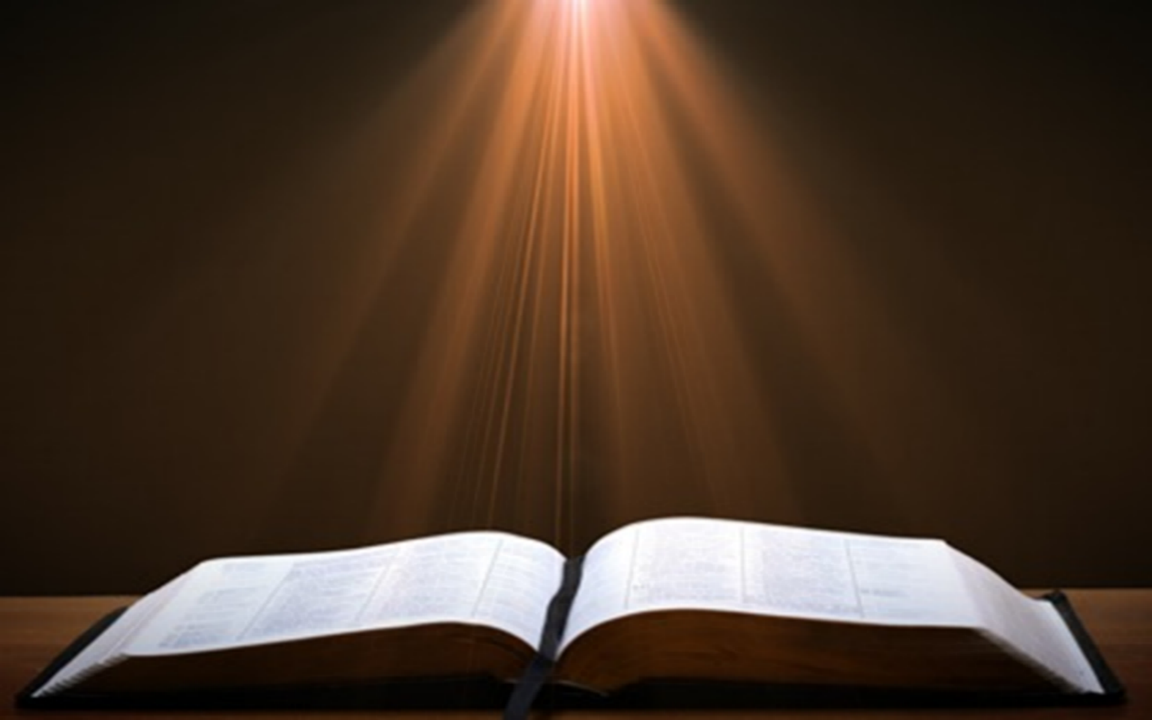 2 Thessalonians 2:6-7
6And you know what restrains [katechon; neuter] him now, so that in his time he will be revealed. 7For the mystery of lawlessness is already at work; only he who now restrains [katechōn; masculine] will do so until he is taken out of the way.
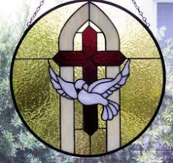 1st Six Seals (Revelation 6)
6:1-2 – Advent of antichrist
6:3-4 – War
6:5-6 – Famine
6:7-8 – Death
6:9-11 – Martyrdoms
6:12-17 – Cosmic disturbances
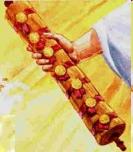 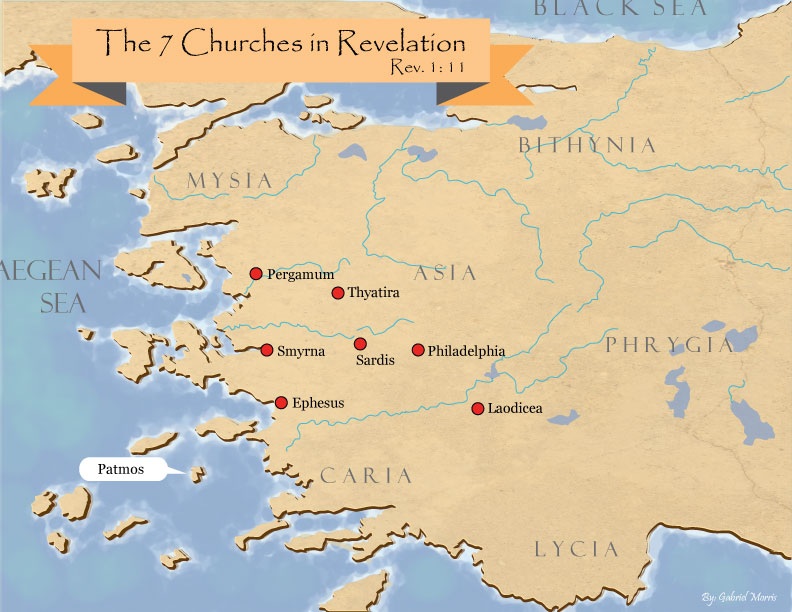 Twenty-Four Elders(Rev. 4:4; 5:8-10)
CHURCH
Crowned (Rev. 2:10; 3:11)
Resurrected (Rev. 4:4)
Clothed in White (Rev. 3:5)
Redeemed (Rev. 5:8-10)
Global (Rev. 5:9; Matt. 28:19)
Enthroned (Rev. 3:21)
Elders (Rev. 1 Tim. 3:1-7)
Kingdom of Priests (Rev. 1:6)
Twenty-four (Rev. 1:6)
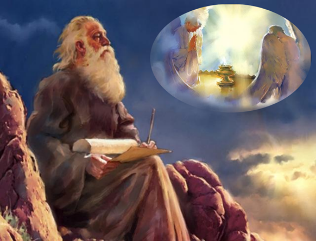 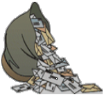 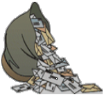 MAIL BAG
Raise up at the Last Day (John 6:39, 40, 44)
Application of Olivet Discourse to the Church?
This generation?
No rapture?
Earth restored after Tribulation?
First seal already opened?
Salvation in the Tribulation?
Global reset & Revelation 13?
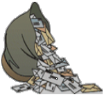 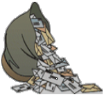 MAIL BAG
Raise up at the Last Day (John 6:39, 40, 44)
Application of Olivet Discourse to the Church?
This generation?
No rapture?
Earth restored after Tribulation?
First seal already opened?
Salvation in the Tribulation?
Global reset & Revelation 13?
Revelation 13:16-18
16 And he causes all, the small and the great, and the rich and the poor, and the free men and the slaves, to be given a mark on their right hand or on their forehead, 17 and he provides that no one will be able to buy or to sell, except the one who has the mark, either the name of the beast or the number of his name. 18 Here is wisdom. Let him who has understanding calculate the number of the beast, for the number is that of a man; and his number is six hundred and sixty-six.
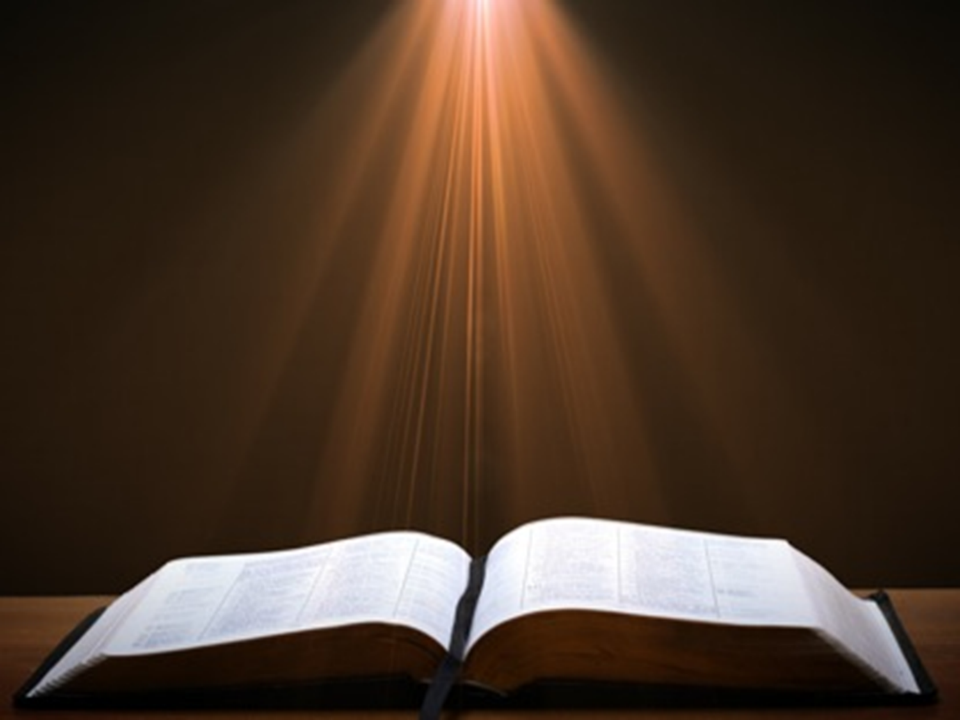 48
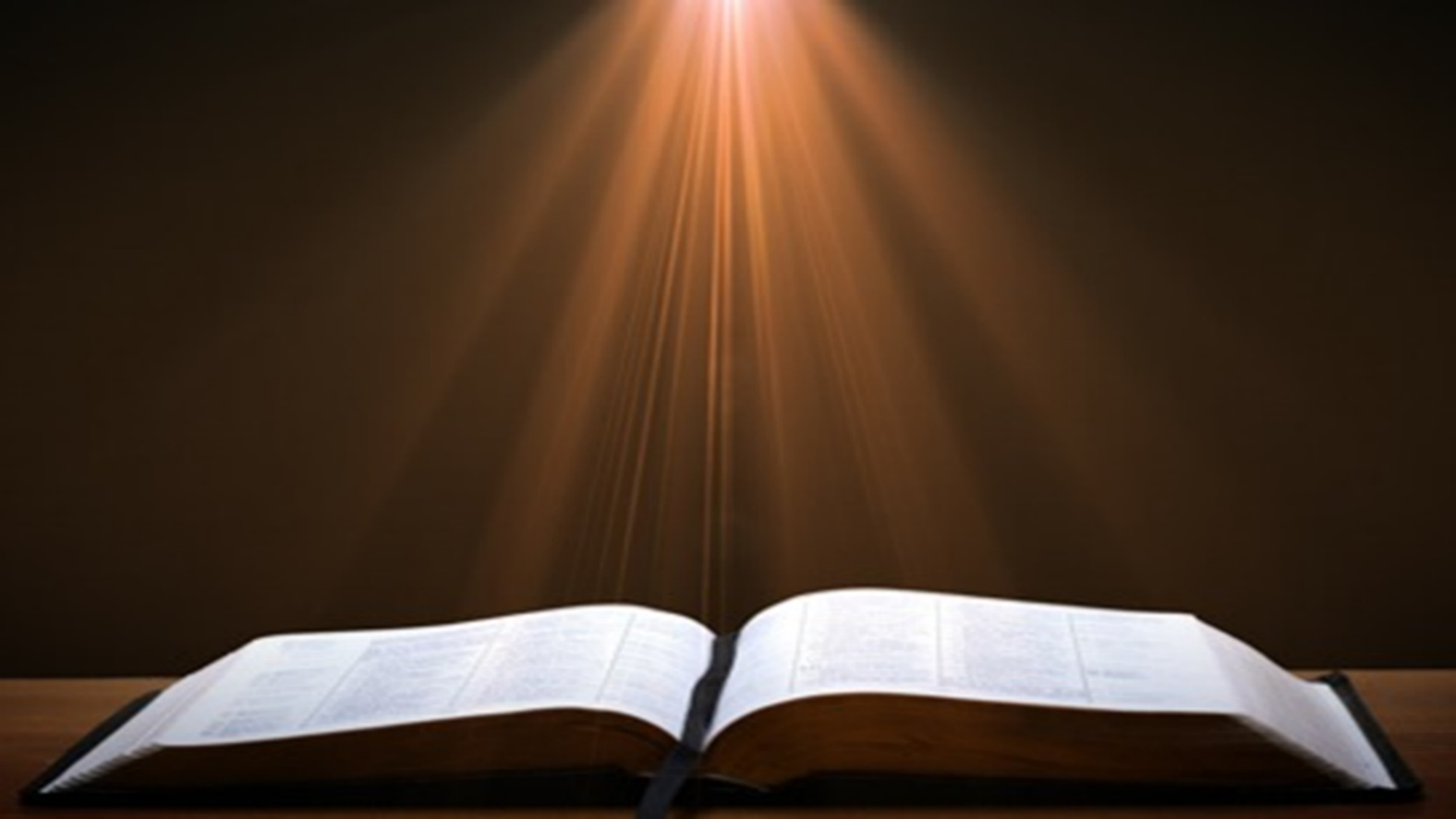 Daniel 7:23
“The fourth beast will be a fourth kingdom on the earth, which will be different from all the other kingdoms and will devour the whole earth and tread it down and crush it.”
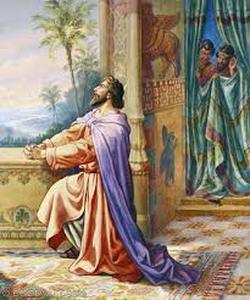 49
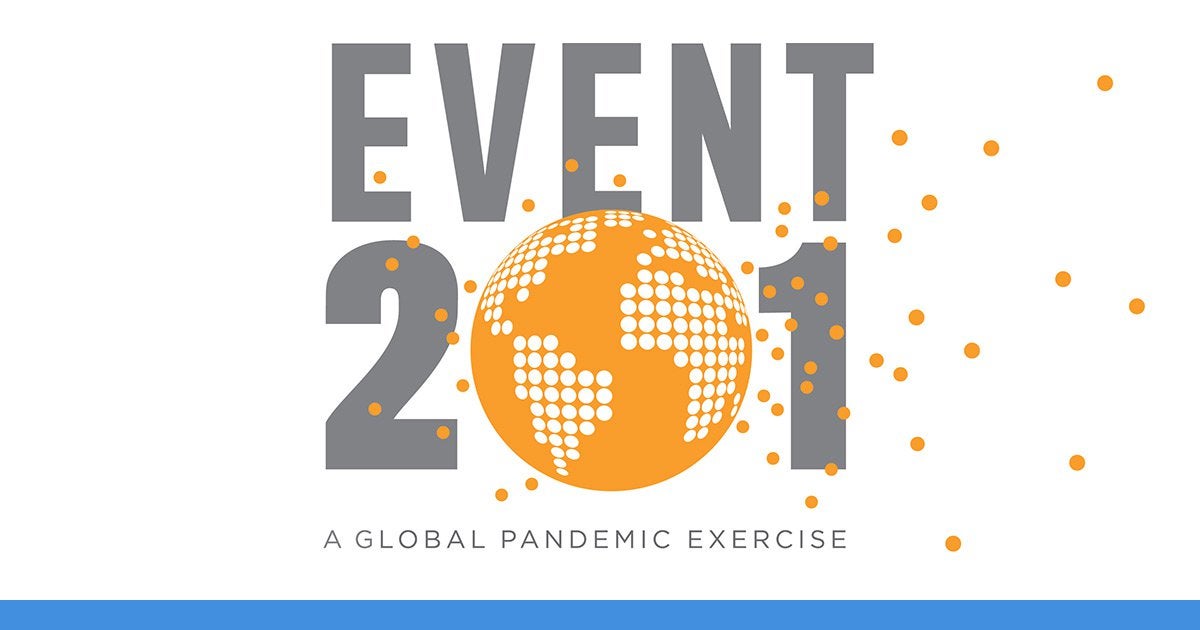 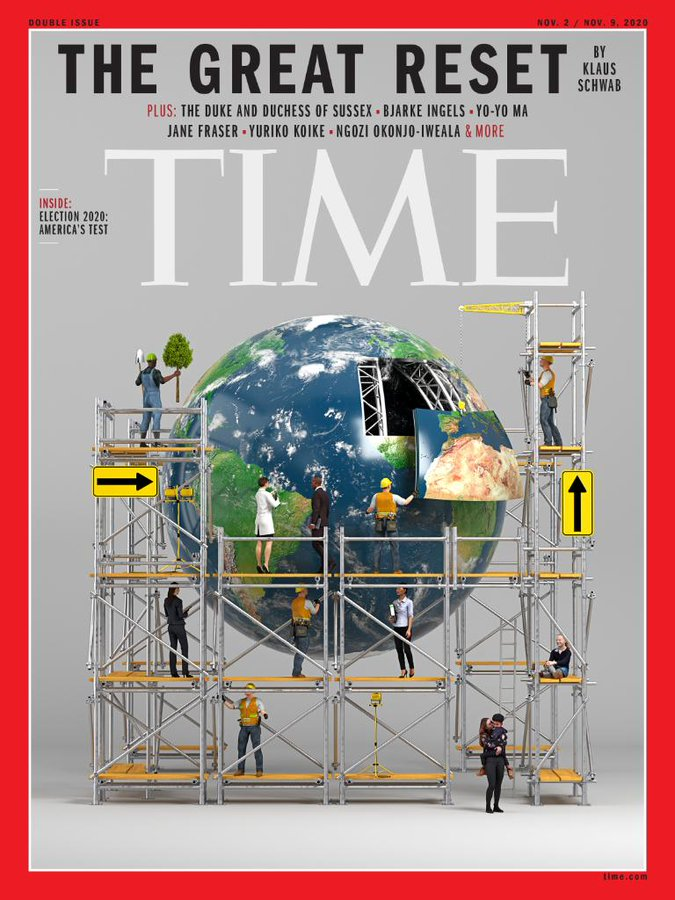 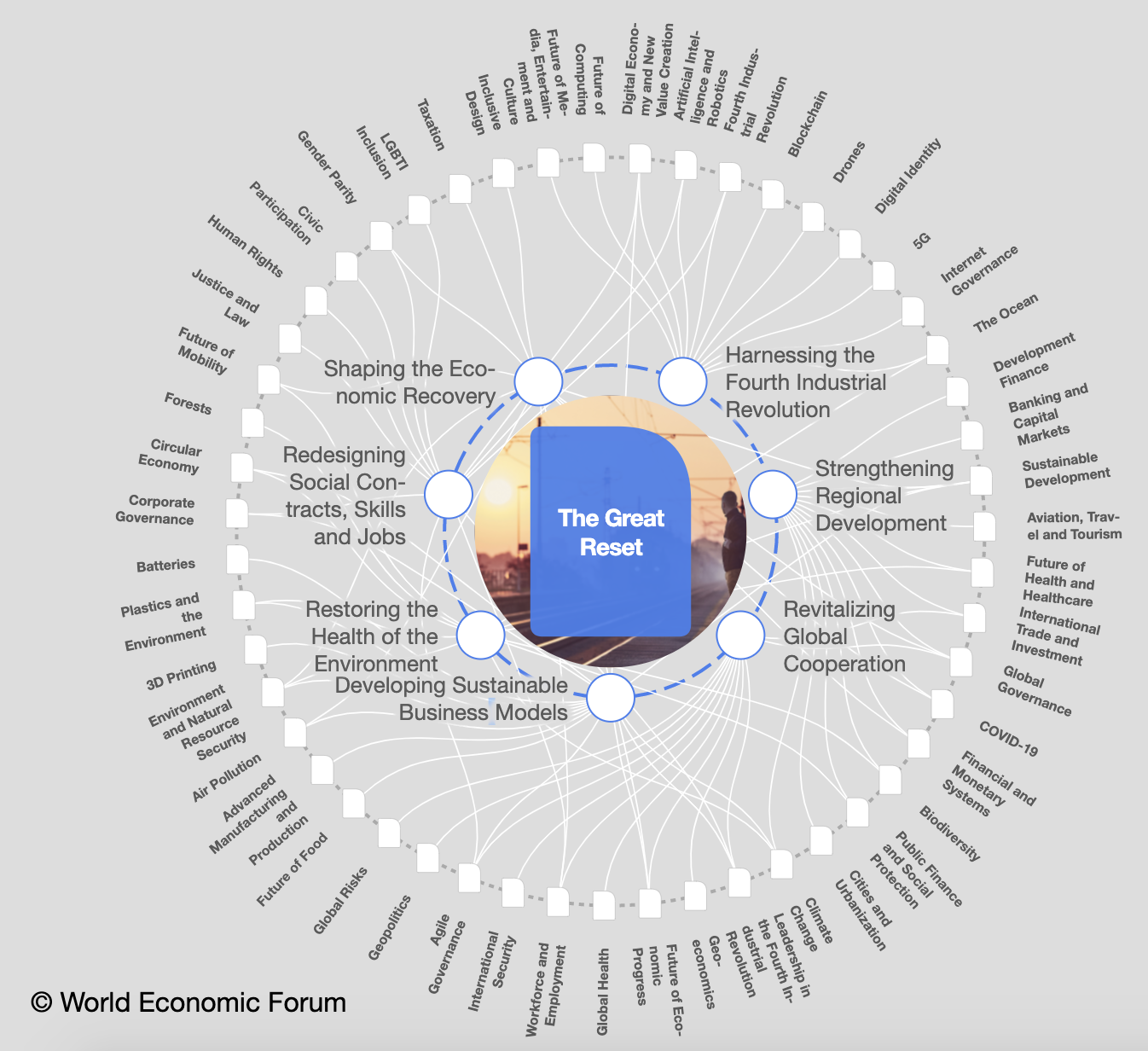 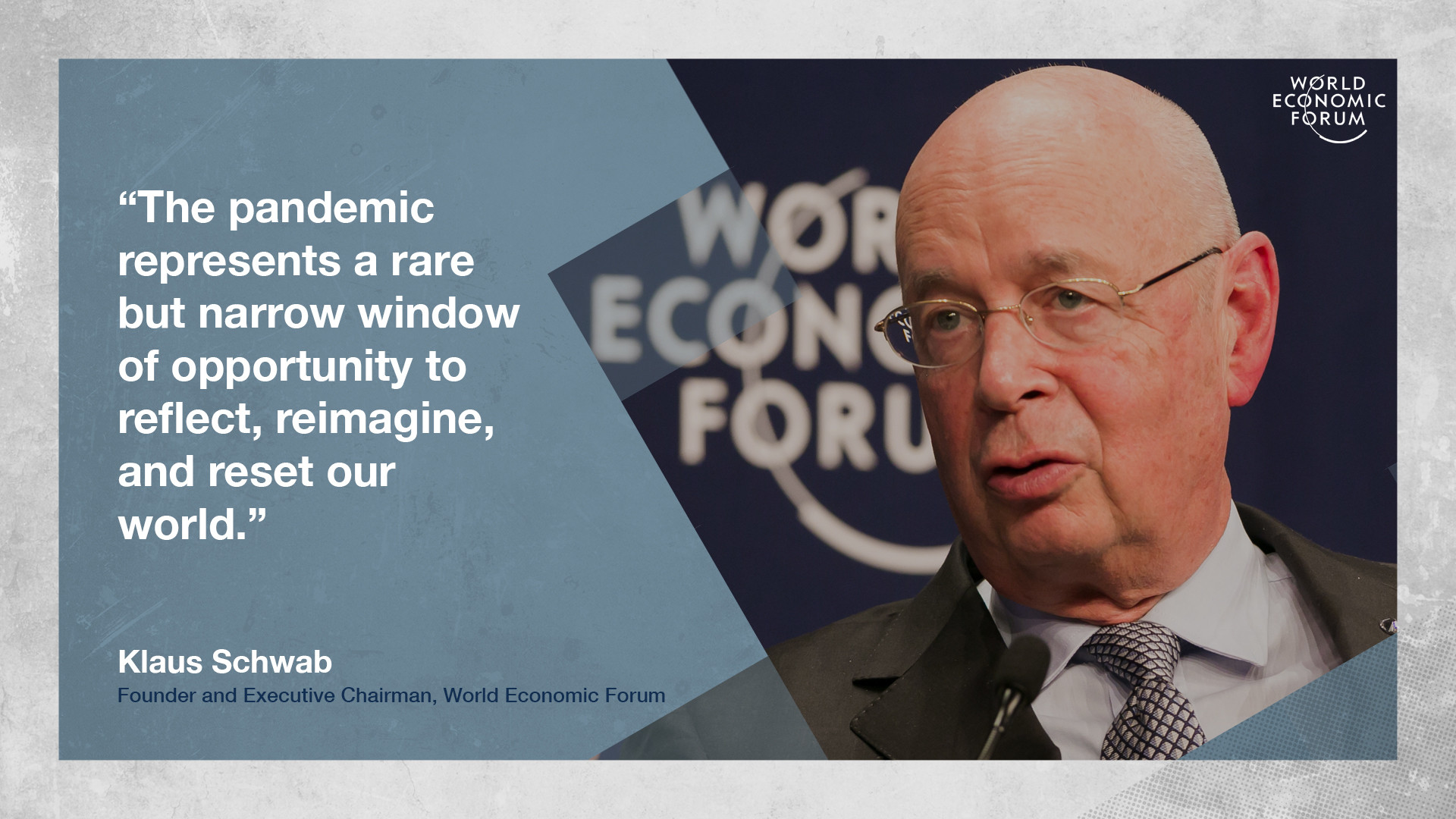 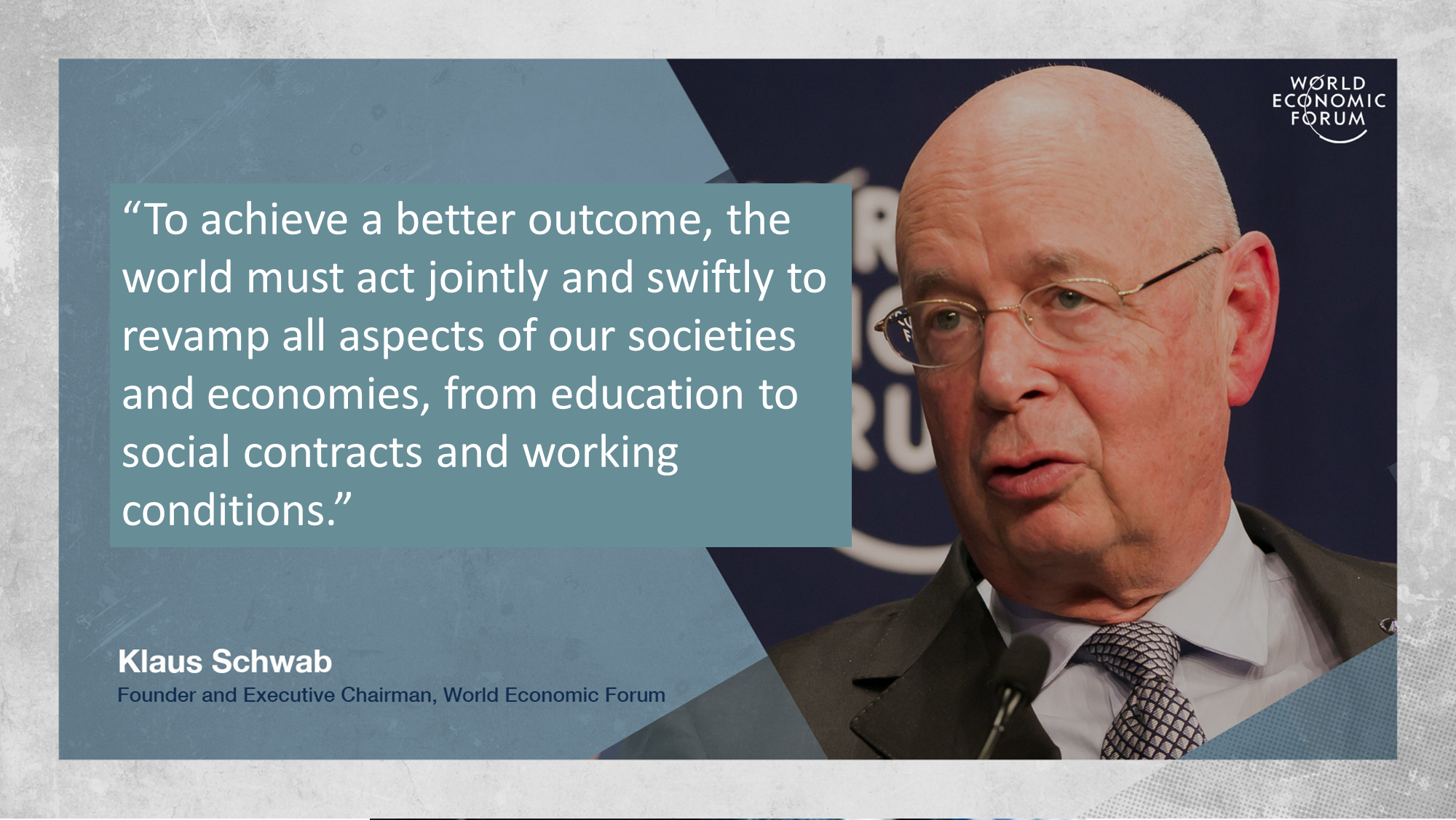 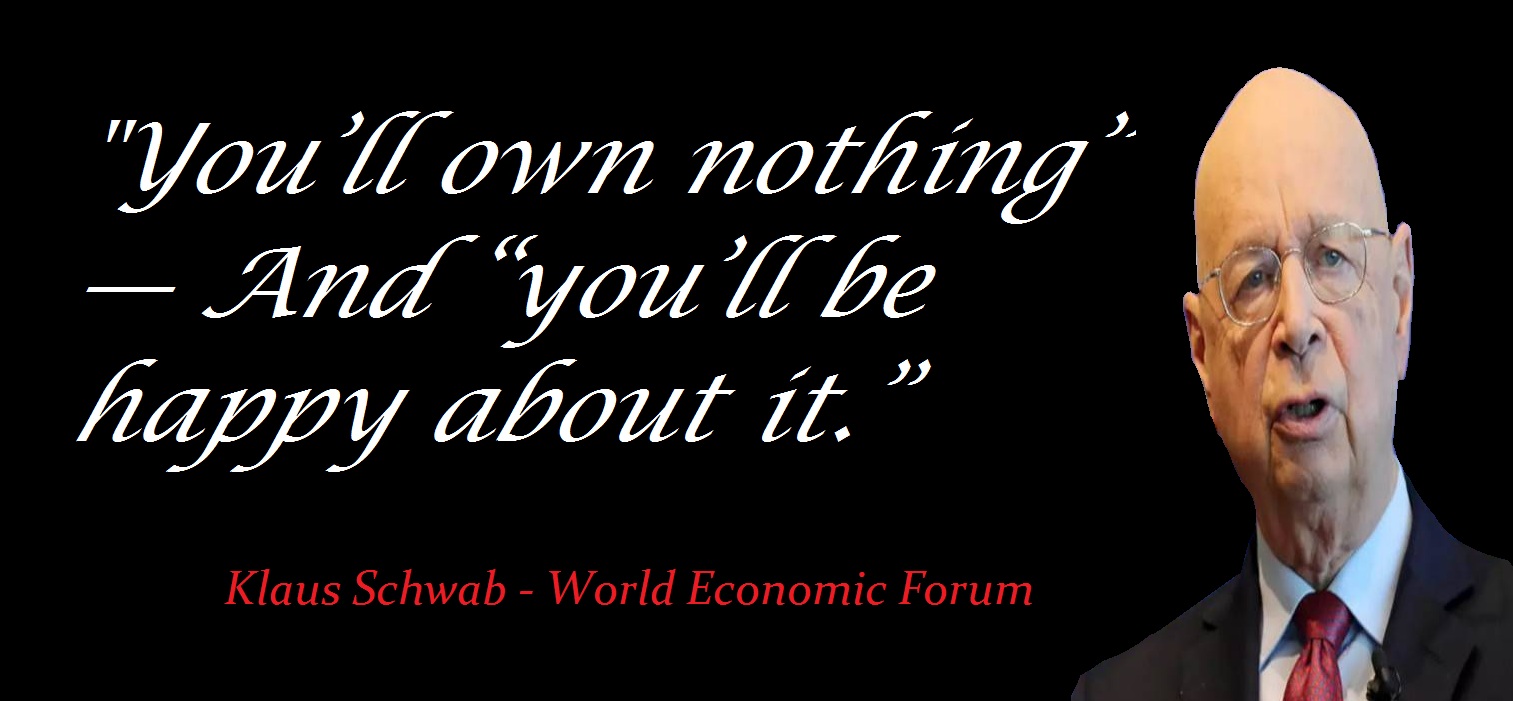 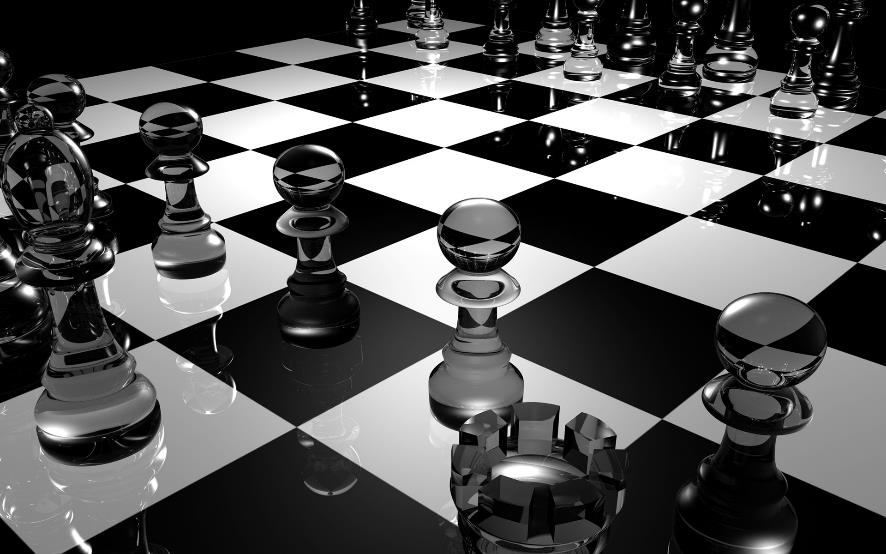 CONCLUSION
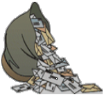 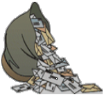 MAIL BAG
Raise up at the Last Day (John 6:39, 40, 44)
Application of Olivet Discourse to the Church?
This generation?
No rapture?
Earth restored after Tribulation?
First seal already opened?
Salvation in the Tribulation?
Global reset & Revelation 13?